Programming by Examples
Applications, Algorithms & Ambiguity Resolution
Lecture 3: Hands-on Session
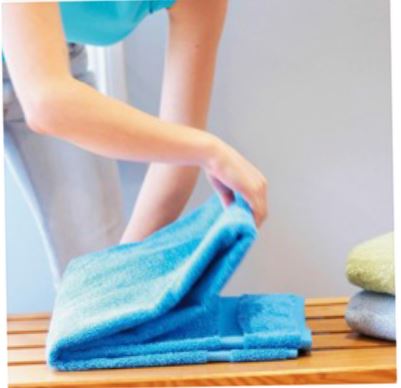 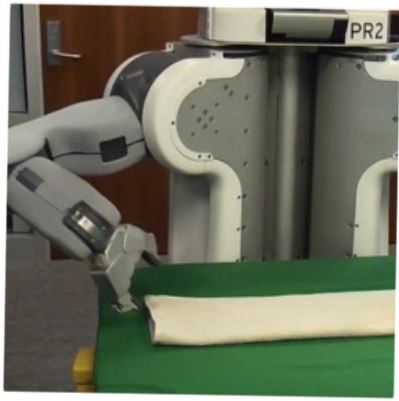 Winter School in Software Engineering 
TRDDC, Pune
Dec 2017
Sumit Gulwani
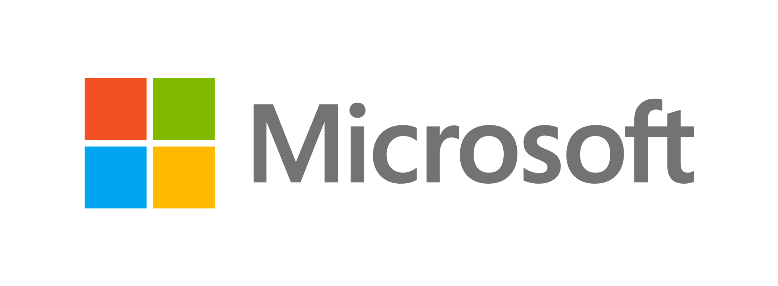 Outline
Lecture 1:
Applications
DSLs 

Lecture 2:
Search Algorithm
Ambiguity Resolution
Ranking
User interaction models
Leveraging ML for improving synthesis

Lecture 3: Hands-on session

Lecture 4: Miscellaneous related topics
Programming using Natural Language
Applications in computer-aided Education
The Four Big Bets
.
1
Programming-by-Examples Architecture
Refined Intent
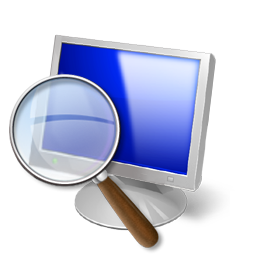 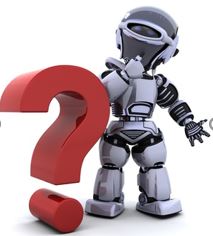 Example based Intent
Ranked Program set 
(a sub-DSL of D)
Intended Program in D
Program 
Synthesizer
Debugging
Translator
Test inputs
Ranking function
Witness functions
DSL D
Intended Program in R/Python/C#/C++/…
2
Hands-on Session
DSL
Expressed as a grammar. 
For each operator provide the executable semantics.

Witness Functions
For each operator and for each of its parameters, provide a witness function (possibly conditioned on some other parameters) that describes the constraints on that parameter given a constraint on its output (in a given input state).

Ranking Function
For each operator, define a score (possibly in terms of scores of its parameters).
Instructions (in pdf file embedded below)
Acknowledgements
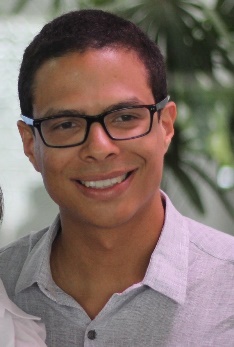 Gustavo Soares
(for preparing this tutorial)